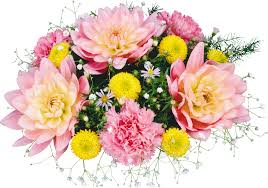 বিসমিল্লাহির  রাহমানের রাহিম
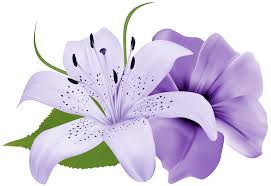 ৯ম—১০ম শ্রেণির সকল ছাত্র / ছাত্রীদেরকে স্বাগতম
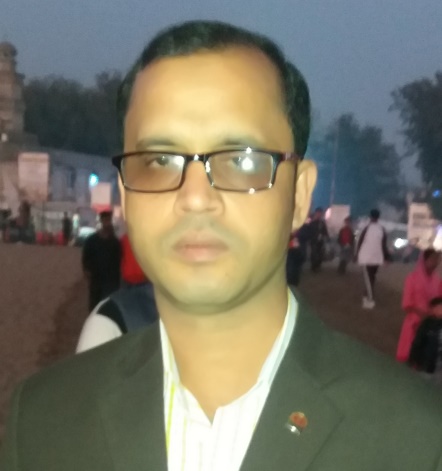 শিক্ষক পরিচিতি
খানজাহান আলী ( সুমন )
সহকারী শিক্ষক ( ব্যবসায় শাখা )
কবিরাজপুর শিহাব মাধ্যমিক বিদ্যালয়
রাজৈর, মাদারীপুর ।
মোবাইল নং- ০১৭১৬৮৬৮৩৮০
পাঠ পরিচিতি
শ্রেণিঃ ৯ম/১০ম
বিষয়ঃ ফিন্যান্স ও ব্যাংকিং
অধ্যায়ঃ চতুর্থ
তারিখঃ ০৮/১০/২০২০ ইং
এসো একটি দৃশ্য লক্ষ্য করি---
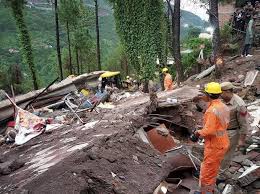 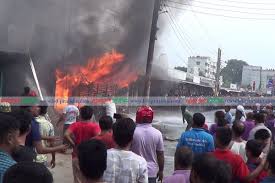 অগ্নিকান্ড
ভূমিকম্প
আজকের পাঠঃ
ঝুঁকি ও অনিশ্চয়তা
এই পাঠ শেষে শিক্ষার্থীরা---------

১। ঝুঁকি ও অনিশ্চয়তার ধারণা ব্যাখ্যা করতে পারবে । 

২। ঝুঁকি ও অনিশ্চয়তা কি তা বলতে পারবে ।

৩। বিভিন্ন প্রকার ঝুঁকির উৎস চিহ্নিত করতে পারবে ।

৪। বিভিন্ন প্রকার ঝুঁকির উৎস ব্যাখ্যা করতে পারবে ।
ঝুঁকি ও অনিশ্চয়তার ধারণাঃ ঝুঁকি ও অনিশ্চয়তা ব্যবসায় প্রতিষ্ঠান থেকে শুরু করে বিনিয়োগকারী পর্যন্ত সবাইকে লক্ষ্য অর্জনে বাধা দেয় । ব্যবসায় প্রতিষ্ঠান এবং বিনিয়োগকারীদের প্রত্যাশিত এবং প্রাপ্ত ফলাফলের মধো সাধারণত গরমিল বা বিচ্যুতি থাকে । আর এ বিচ্যুতি থেকেই ঝুঁকি সৃষ্টি হয় । ব্যবসায় প্রতিষ্ঠান বা বিনিয়োগকারীদের বিভিন্ন সিন্ধান্ত গ্রহণে এই ঝুঁকি ভূমিকা রাখে । ফলে ঝুঁকিসমূহ চিহ্নিত করা এবং ঝুঁকির পরিমাপ করার প্রয়োজন হয় । আর এটাই ঝুঁকি ও অনিশ্চয়তার ধারণা ।
১। ঝুঁকি বলতে কি বোঝ ? 

উঃ- প্রকৃত ফলাফল প্রত্যাশিত ফলাফল থেকে ভিন্ন হওয়ার সম্ভাবনাকেই ঝুঁকি বলে । 

২। অনিশ্চয়তা বলতে কি বোঝ ?

উঃ- ভবিষ্যতে কোনো একটি ঘটনা ঘটা বা না ঘটার সম্ভাবনাকে যখন গাণিতিকভাবে নির্ণয় করা যায় না তখন তাকে অনিশ্চয়তা বলে ।
একক কাজ
১। ঝুঁকি বলতে কি বোঝ ? 

২। অনিশ্চয়তা বলতে কি বোঝ ?
ঝুঁকির উৎস
ব্যবসায় প্রতিষ্ঠানের 
দৃষ্টিকোণ থেকে---
বিনিয়োগকারীর 
দৃষ্টিকোণ থেকে---
সুদ হারের ঝুঁকি
ব্যবসায়িক ঝুঁকি
তারল্য ঝুঁকি
আর্থিক ঝুঁকি
জোড়ায় কাজ
১। ব্যবসায় প্রতিষ্ঠানের দৃষ্টিকোণ থেকে ঝুঁকি কত প্রকার ও কি কি ?
২। বিনিয়োগকারীর দৃষ্টিকোণ থেকে ঝুঁকি কত প্রকার ও কি কি ?
বিভিন্ন প্রকার ঝুঁকির উৎস ব্যাখ্যা
আর্থিক ঝুঁকিঃ দায় পরিশোধের অক্ষমতা থেকে যে ঝুঁকির সৃষ্টি হয় তাকে আর্থিক ঝুঁকি বলে । 

এই ধরনের ঝুঁকি বহিস্থ উৎস থেকে অর্থায়ন থেকে সৃষ্টি হয় । যে প্রতিষ্ঠানের ঋণের মাধ্যমে সংগৃহীত তহবিল বেশি , সেই প্রতিষ্ঠানের আর্থিক ঝুঁকি বেশি । কারণ ঋণ মূল্ধনের জন্য সুদ প্রদান করা বাধ্যতামূলক । পক্ষান্তারে অভ্যন্তরীন উৎস থেকে তহবিল সংগ্রহ করা হলে মুনাফা বন্টন বাধ্যতামূলক নয় ।
ব্যবসায়িক ঝুঁকিঃ ব্যবসায়ের পরিচালনা ব্যয় বা খরচ পরিশোধের অক্ষমতা থেকে যে ঝুঁকির সৃষ্টি হয় তাকে ব্যবসায়িক ঝুঁকি বলে । 

ব্যবসায় প্রতিষ্ঠান সফল্ভাবে চালানোর জন্য বিভিন্ন রকম পরিচালনা ব্যয়ের সৃষ্টি হয় । উদাহরণস্বরুপ – কাঁচামাল ক্রয়, শ্রমিকদের বেতন, অফিস ভাড়া, বিমা খরচ ইত্যাদি । এসব পরিচালনা খরচ পরিশোধের অক্ষমতা থেকে ব্যবসায়িক ঝুঁকির সৃষ্টি হয় ।
সুদ হারের ঝুঁকিঃ সুদের হারের পরিবর্তনের কারণে বিনিয়োগের মূল্য হ্রাসের বা কমার আশাঙ্কাকেই সুদ হারের ঝুঁকি বলে । 

যে সকল বিনিয়োগকারী বন্ড, ডিবেঞ্চার ইত্যাদি ক্রয় করে , তাদেরকে সুদ হারের ঝুঁকি মোকাবেলা করতে হয় । কারণ বাজারে সুদের হার হ্রাস-বৃদ্ধির সাথে সাথে তাদের বিনিয়োগের মূল্য উঠানামা করে । সুদের হার বাড়লে এসব বিনিয়োগের বাজারমূল্য কমে, আবার সুদের হার কমলে এসব বিনিয়োগের বাজারমূল্য বাড়ে ।
তারল্য ঝুঁকিঃ শেয়ার, বন্ড বা ডিবেঞ্চার সহজে ও যুক্তিসংগত মূলো বিক্রয় করতে না পারলে যে ঝুঁকির সৃষ্টি হয়, তাকে তারল্য ঝুঁকি বলে ।

বিনিয়োগকারীরা সাধারণত বিনিয়োগ করার সময় প্রত্যাশা করে তারা যেকোনো সময় তাদের বিনিয়োগ সহজেই নগদে রুপান্তরিত করতে পারবে ।কিন্তু মূল্ধন বাজারের আকার ও কাঠামো অনুযায়ী অনেক সময় তা সম্ভব নাও হতে পারে । আর এরুপ অবস্থা থেকেই মূলত তারল্য ঝুঁকির সৃষ্টি হয় ।
দলীয় কাজ
১। আর্থিক ঝুঁকি বলতে কি বোঝ ? ব্যাখ্যা কর ।

২। ব্যবসায়িক ঝুঁকি বলতে কি বোঝ ? ব্যাখ্যা কর ।

৩। তারল্য ঝুঁকি বলতে কি বোঝ ? ব্যাখ্যা কর ।
মূল্যায়ন
১। অফিস খরচ, বিমা খরচ ইত্যাদি পরিশোধের অক্ষমতা থেকে কি সৃষ্টি হয় ? 

২। তারল্য ঝুঁকি কিসের ওপর নির্ভর করে ? 

৩। ঋণ পরিশোধের অক্ষমতা থেকে কোনটির সৃষ্টি হয় ? 

৪। ব্যবসায় প্রতিষ্ঠানের দৃষ্টিকোণ থেকে ঝুঁকি কত প্রকার ? 

৫। বিনিয়োগকারী বন্ড অথবা ডিবেঞ্চার ক্রয় করলে কিসের সৃষ্টি হয় ?
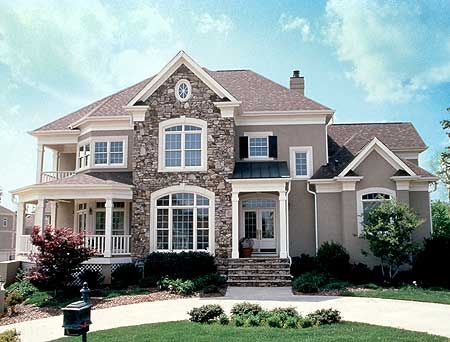 বাড়ির কাজ
১। বিভিন্ন প্রকার ঝুঁকির উৎস ব্যাখ্যা কর ।
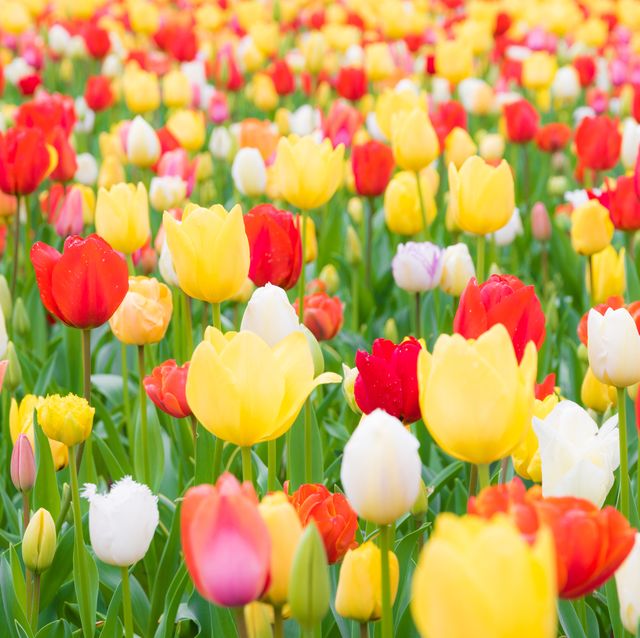 সকলকে ধন্যবাদ